What do all of these places have in common?
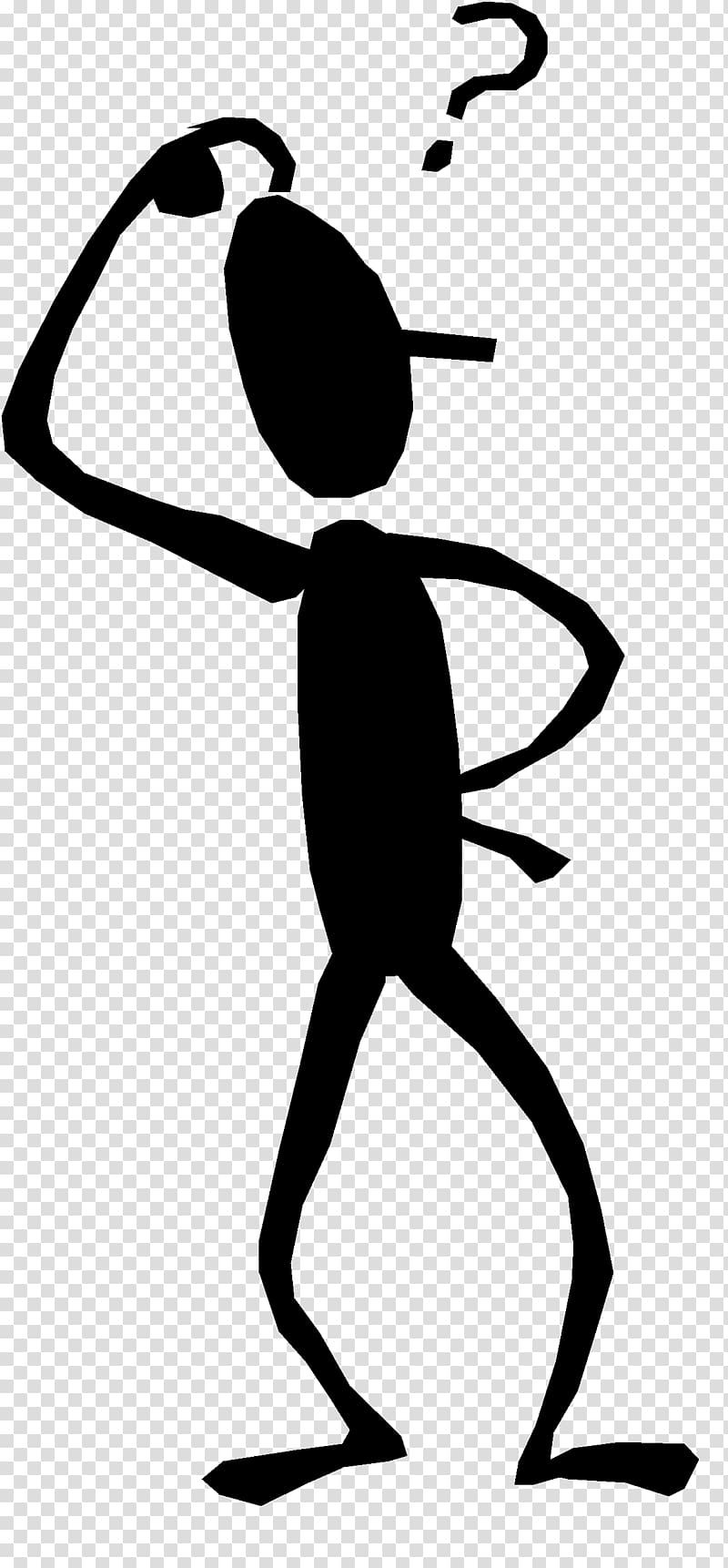 [Speaker Notes: ENGAGE Slideshow: There are 10 slides of important places, many of which have appeared in popular culture.]
Pyramid and the Sphinx
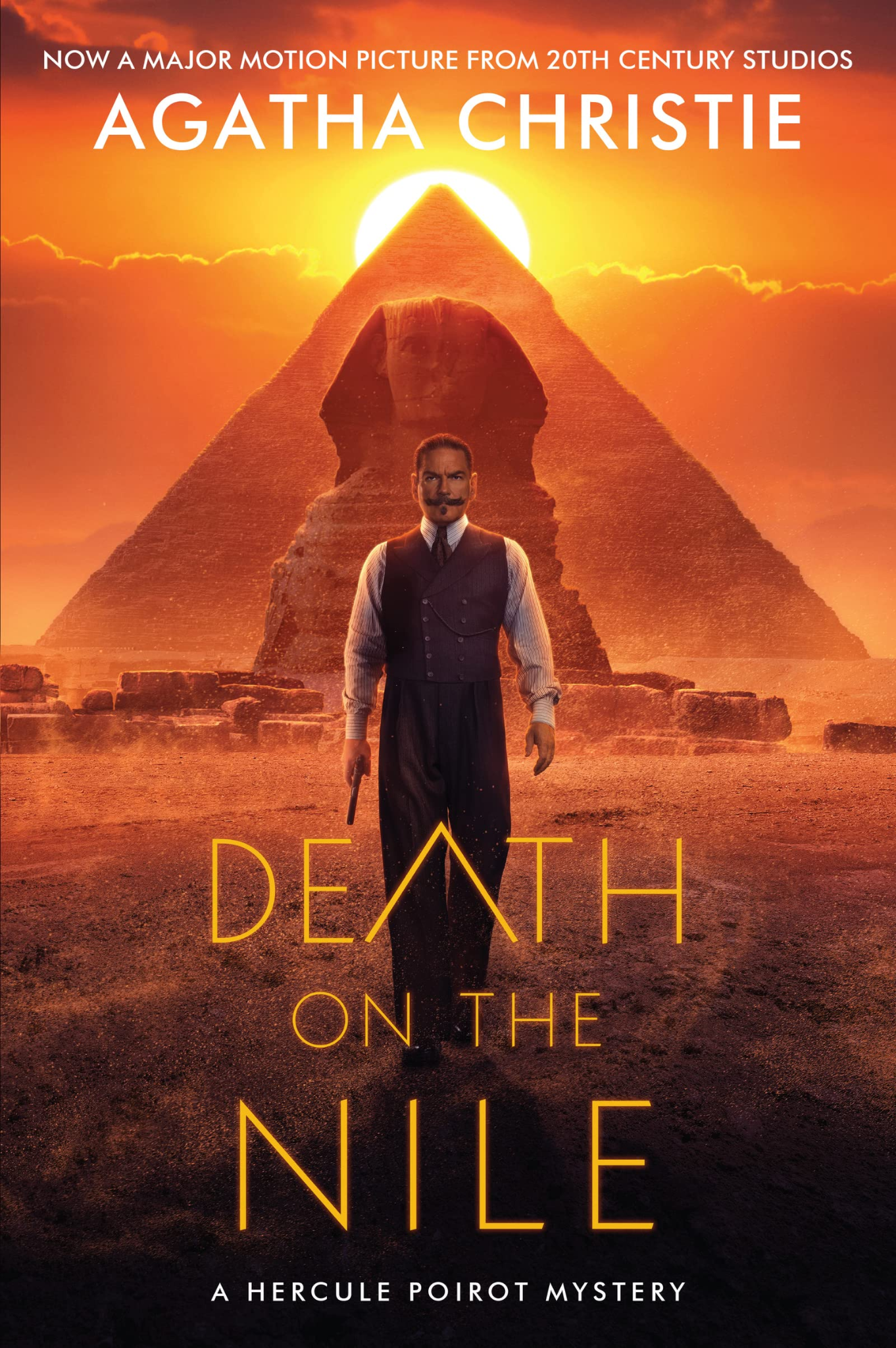 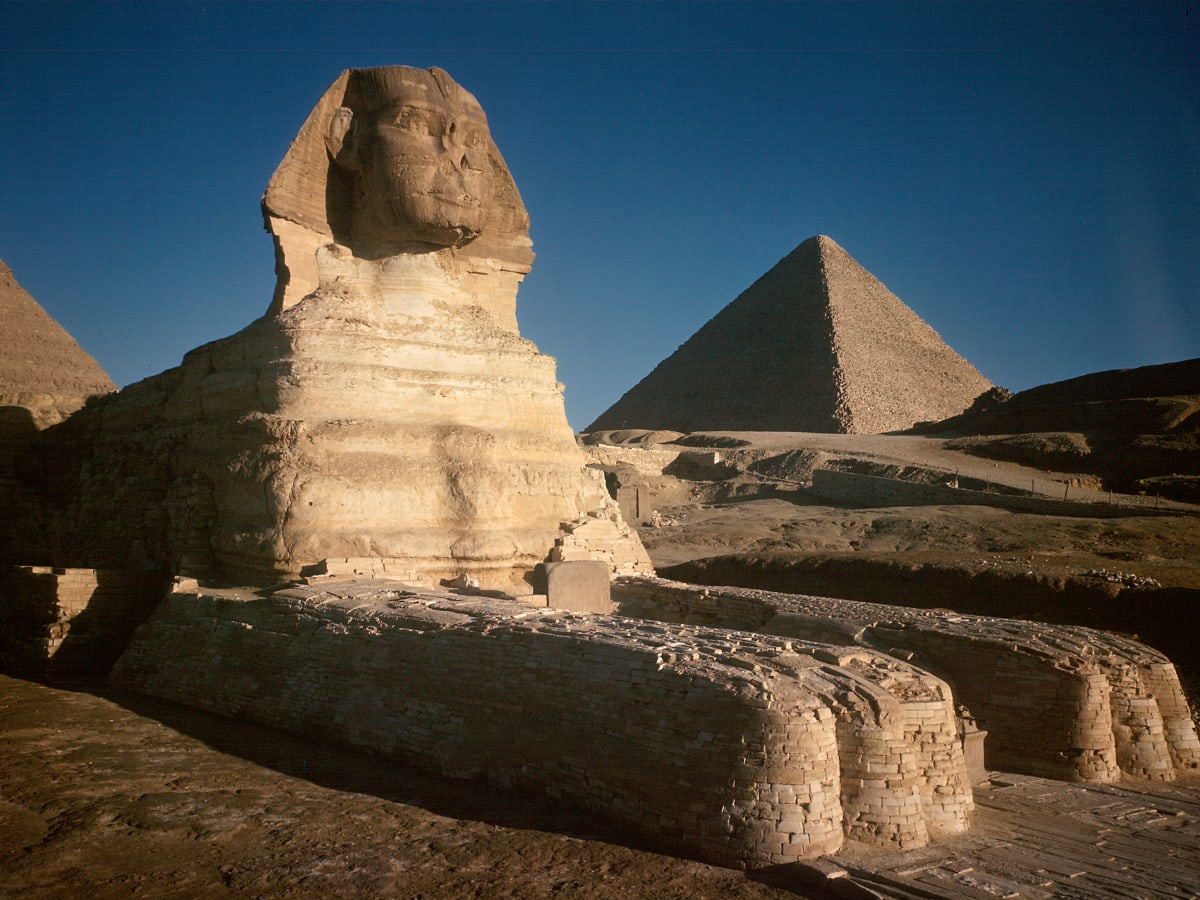 [Speaker Notes: Pyramids & Sphinx
Left Photo: https://www.history.com/topics/ancient-egypt/the-sphinx 
Theater Poster Photo: https://www.google.com/imgres?imgurl=http%3A%2F%2Fprodimage.images-bn.com%2Fpimages%2F9780061760174_p0_v11_s1200x630.jpg&imgrefurl=https%3A%2F%2Fwww.barnesandnoble.com%2Fw%2Fdeath-on-the-nile-agatha-christie%2F1013985548&tbnid=DB5DIl8dn56OvM&vet=12ahUKEwiVkNSQ2KP5AhVnsHIEHd6uAN4QMygZegUIARCUAg..i&docid=YMBpwBnQQ-1SPM&w=419&h=630&q=death%20on%20the%20nile&safe=active&ved=2ahUKEwiVkNSQ2KP5AhVnsHIEHd6uAN4QMygZegUIARCUAg]
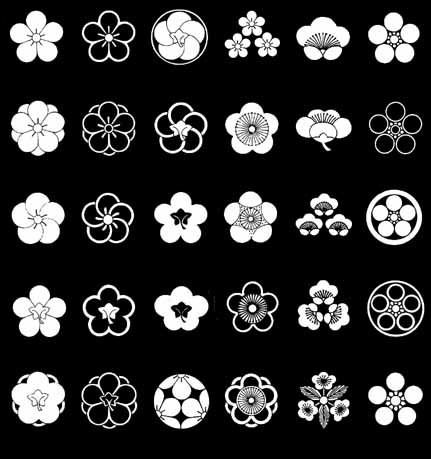 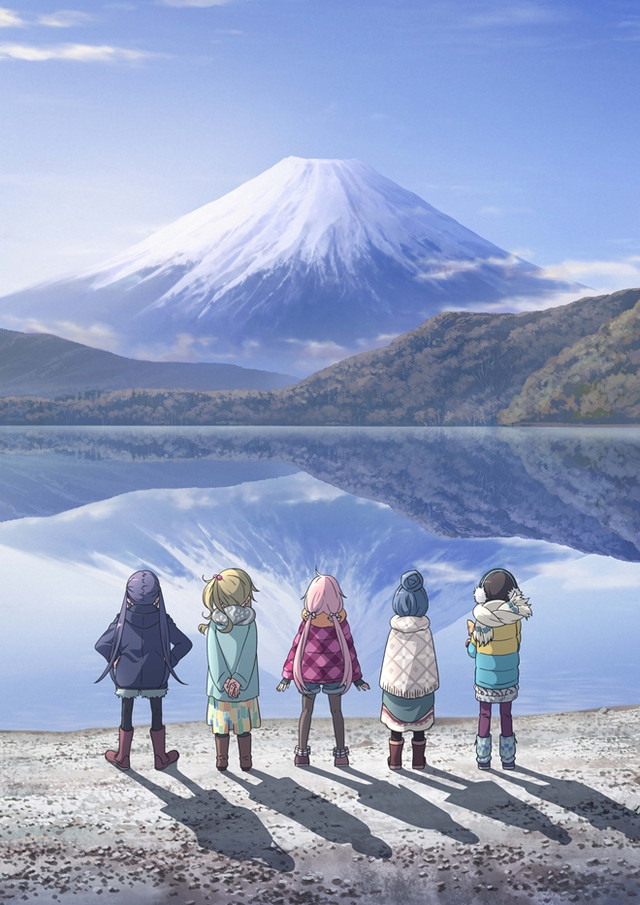 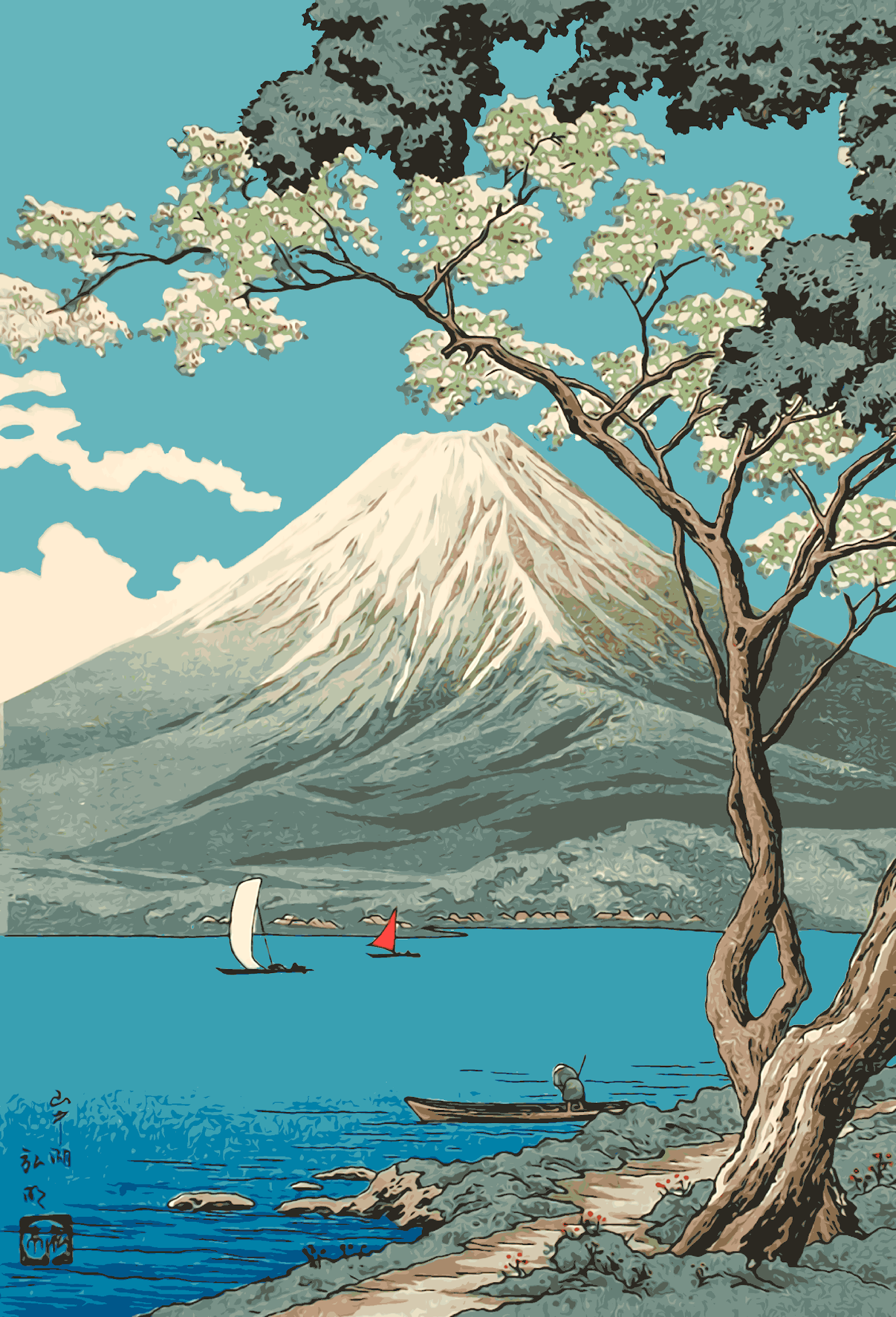 Mt. Fuji
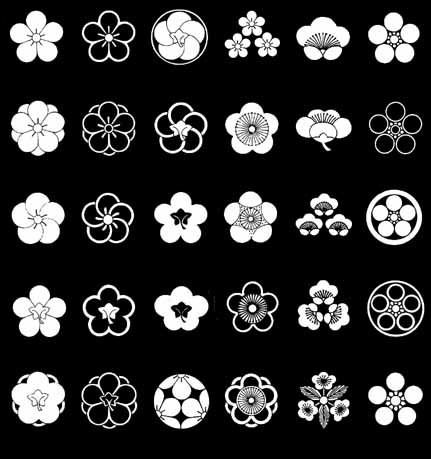 [Speaker Notes: Mt Fuji
Photo Left: Laid Back Camp Anime & Manga http://img1.ak.crunchyroll.com/i/spire1/0091beab6cf224e1ef71b42aa3852c861498262868_full.jpg
Photo Right: Mt Fuji from Lake Yamanaka | https://collections.lacma.org/node/201436]
Stonehenge
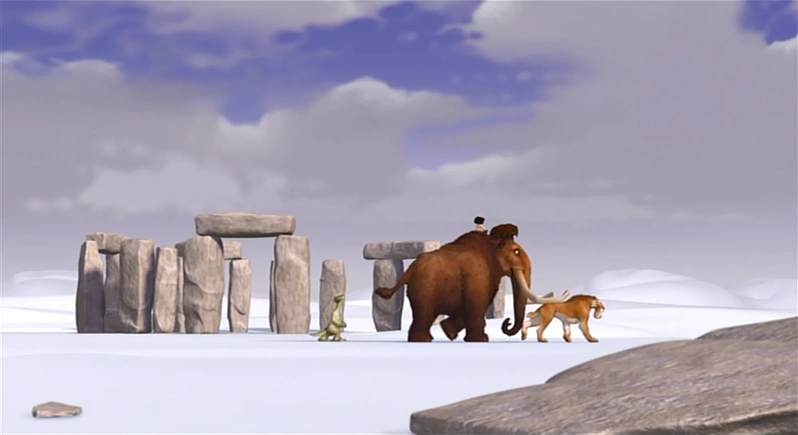 [Speaker Notes: Stonehenge 
Photo: https://iceage.fandom.com/wiki/Stonehenge]
Angkor Wat
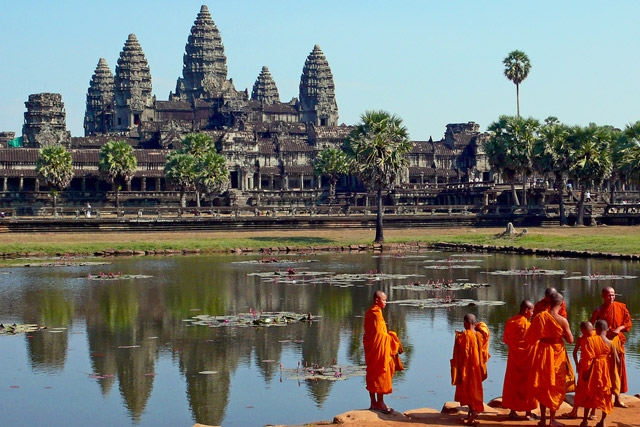 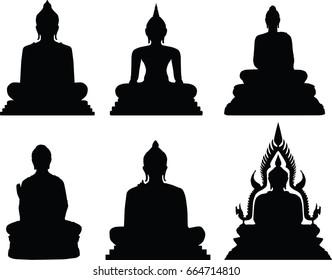 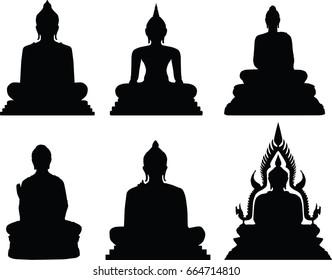 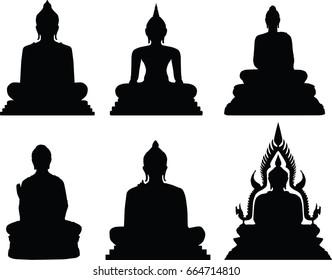 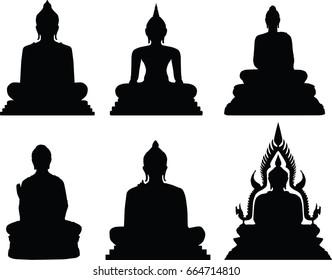 [Speaker Notes: Angkor Wat 
https://asiasociety.org/sites/default/files/styles/1200w/public/A/angkorwat.jpg]
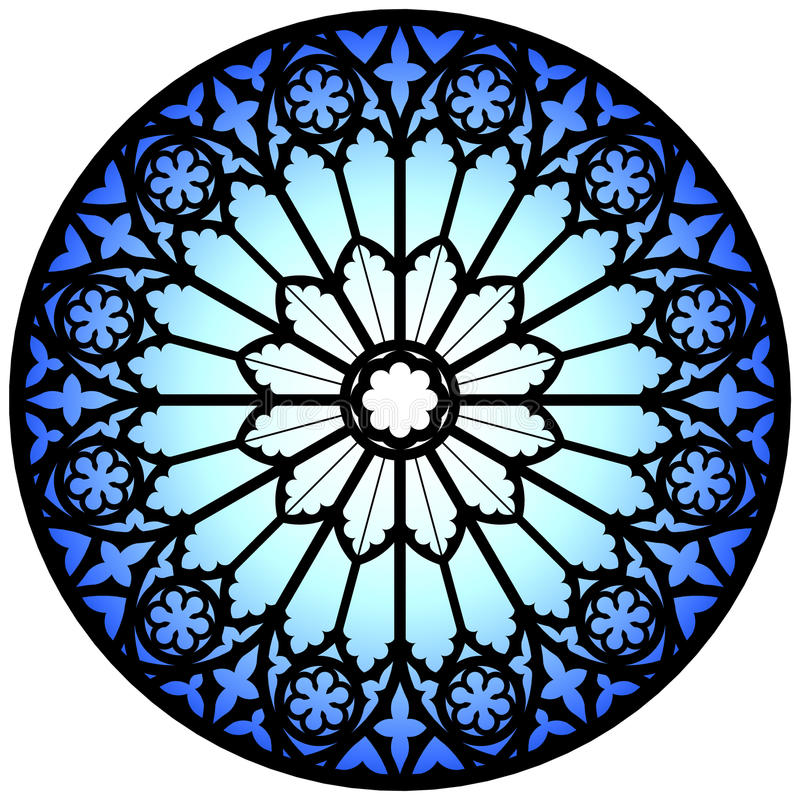 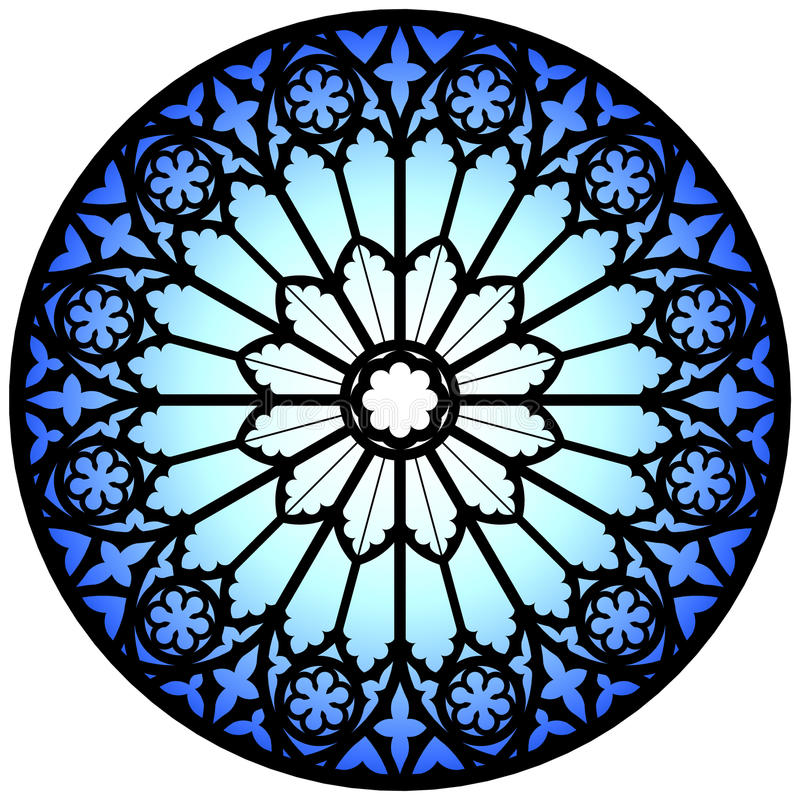 Notre Dame
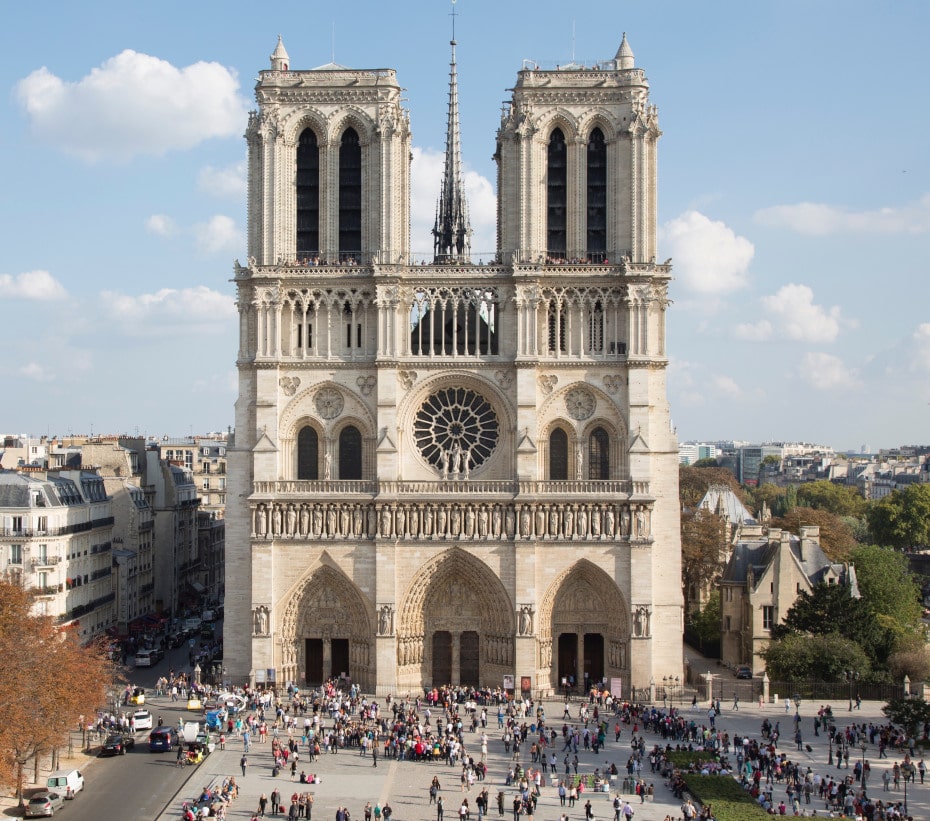 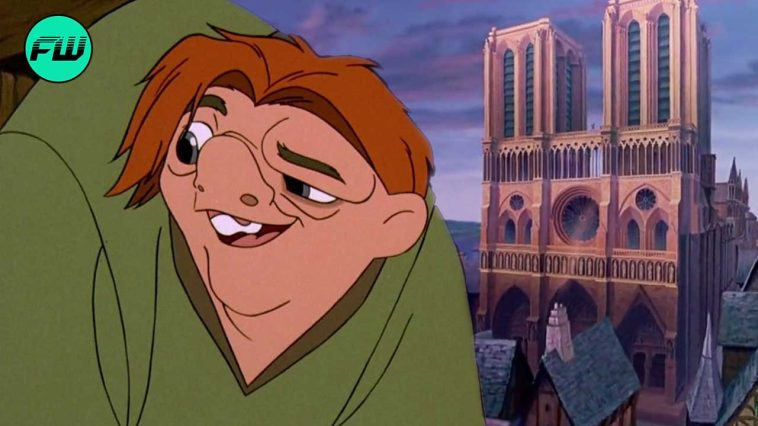 [Speaker Notes: Notre Dame Cathedral
Photo Left: https://www.friendsofnotredamedeparis.org/wp-content/uploads/2022/03/Notre-Dame_facade-occidentale_parvis.jpeg
Photo Right: https://fandomwire.com/wp-content/uploads/2022/05/5-Urban-Legends-About-The-Hunchback-Of-Notre-Dame.jpg]
What do all of these places have in common?
* Discuss with your
  shoulder partner
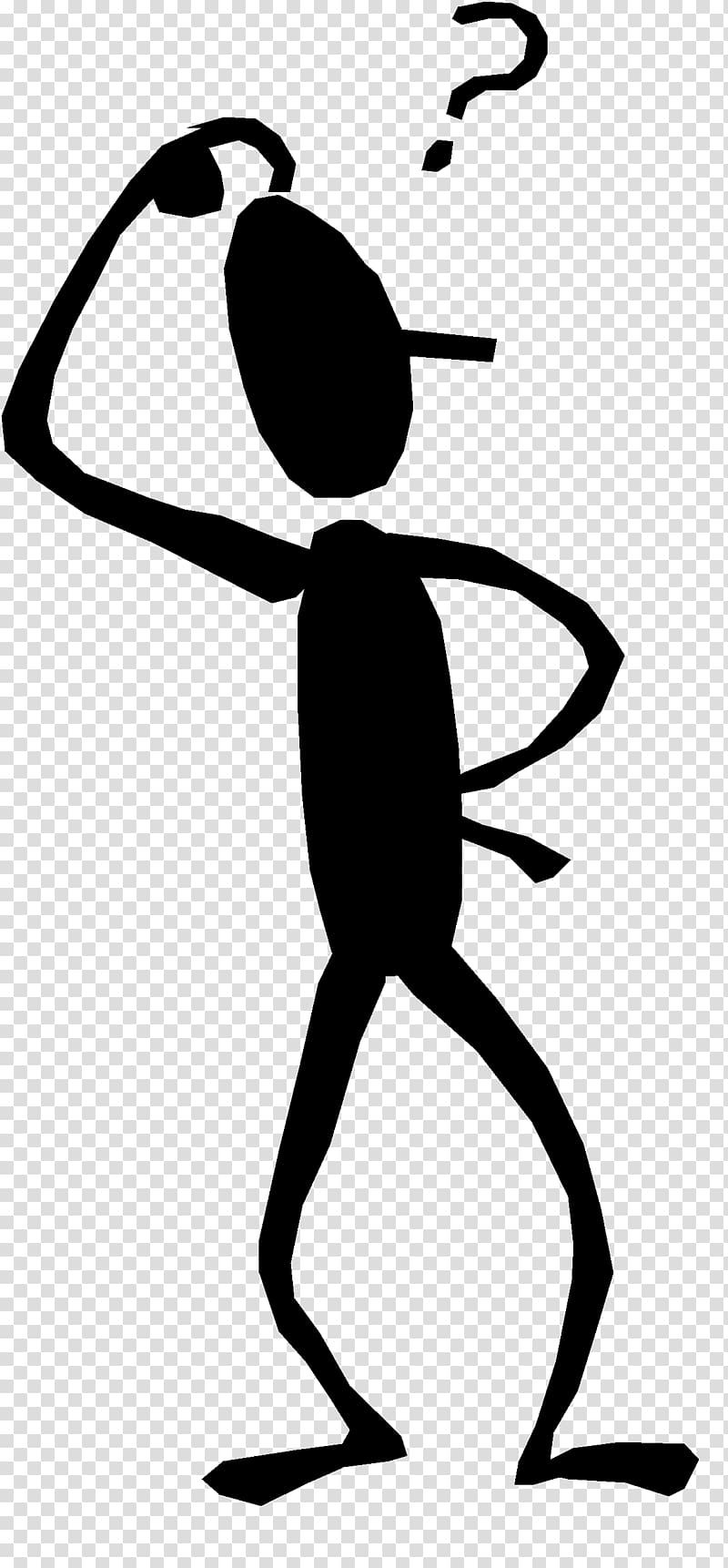 * Discuss with your group & come to a consensus
* Group Share Out
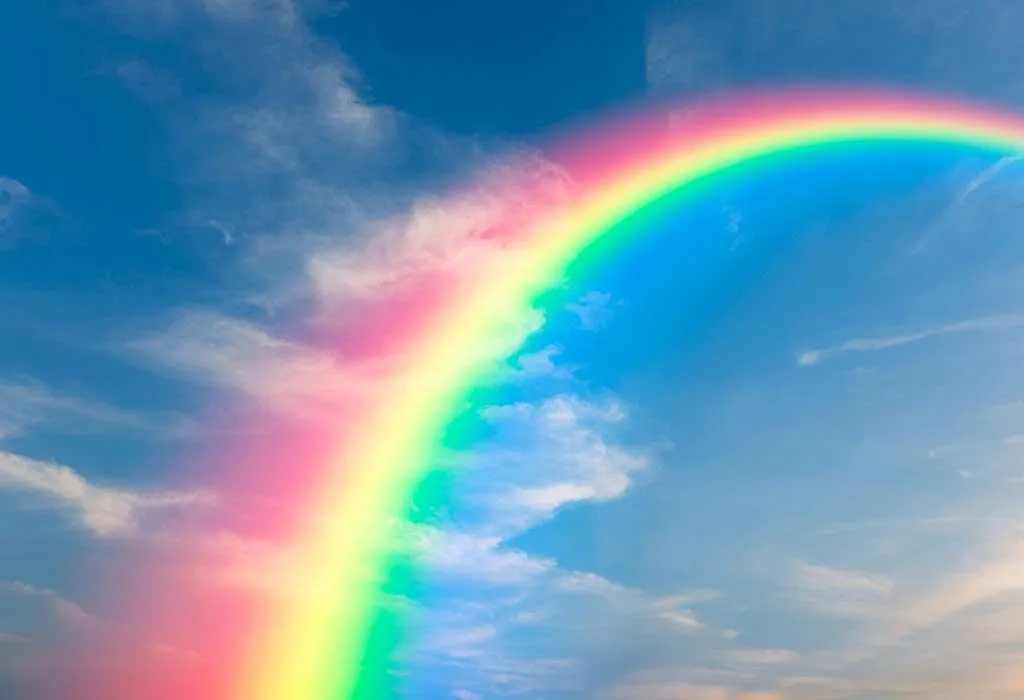 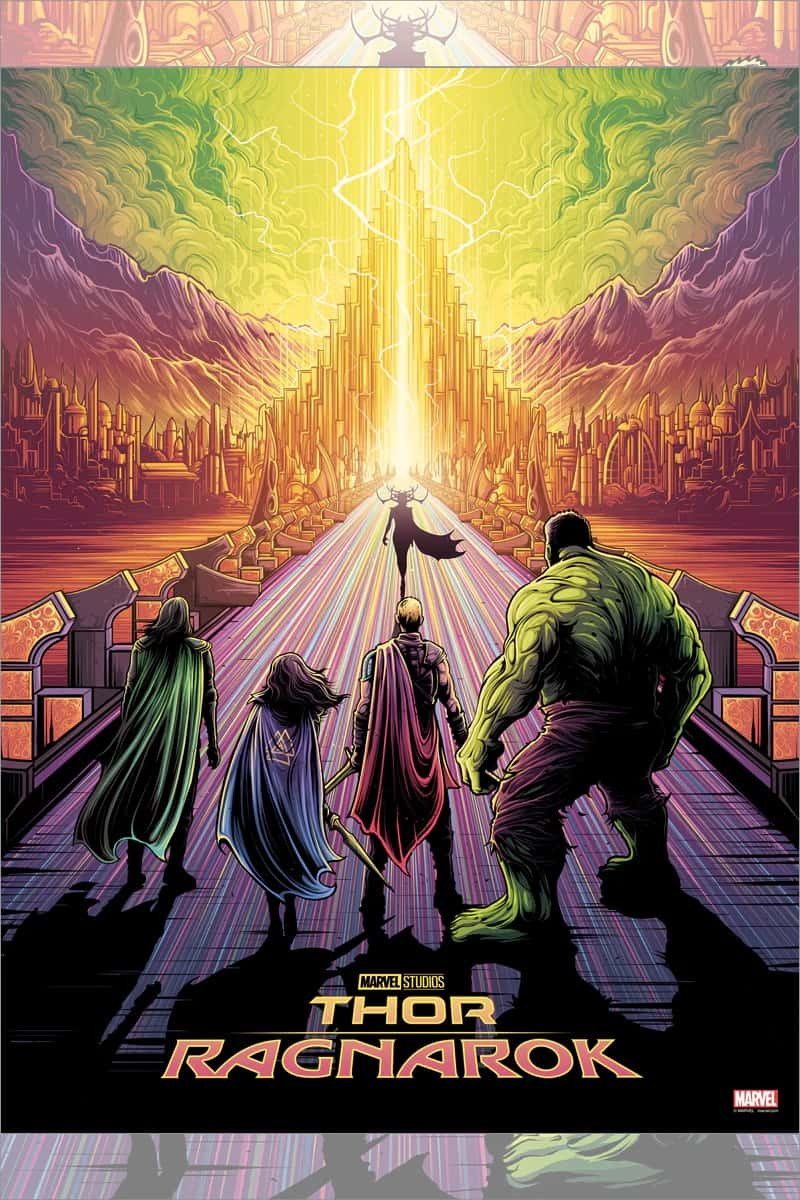 Asgard
[Speaker Notes: https://comic-watch.com/movies/thor-ragnarok-asgard-must-fall
Asgard - Land of the Gods in Norse mythology]
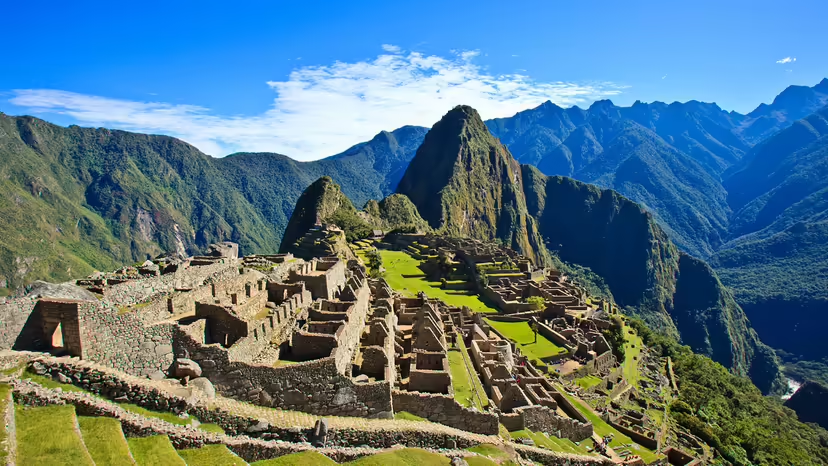 Machu Picchu
[Speaker Notes: Machu Picchu
https://media.hswstatic.com/eyJidWNrZXQiOiJjb250ZW50Lmhzd3N0YXRpYy5jb20iLCJrZXkiOiJnaWZcL21hY2h1LXBpY2NodS0xLmpwZyIsImVkaXRzIjp7InJlc2l6ZSI6eyJ3aWR0aCI6ODI4fSwidG9Gb3JtYXQiOiJhdmlmIn19]
Hagia Sophia
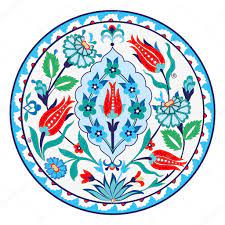 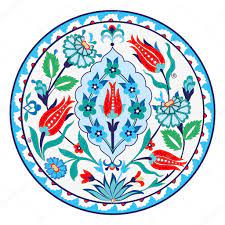 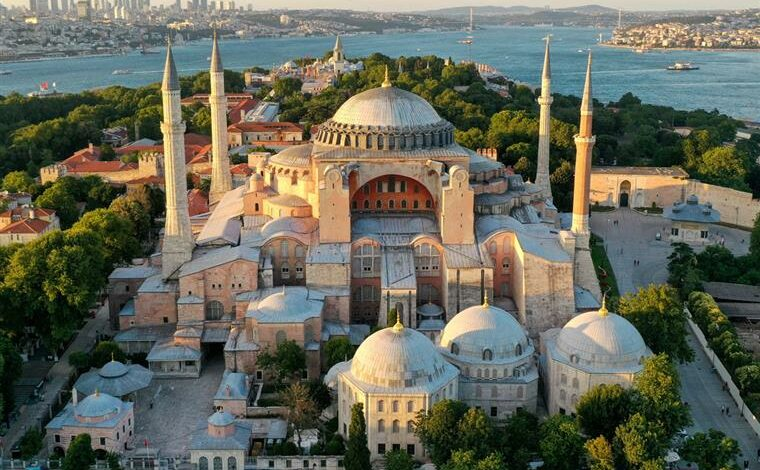 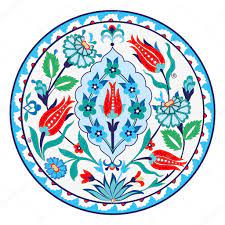 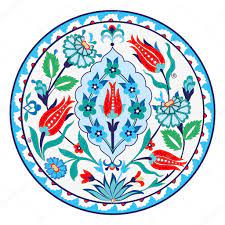 [Speaker Notes: Hagia Sophia
Photo: https://news.artnet.com/app/news-upload/2020/07/GettyImages-1226033224.jpg]
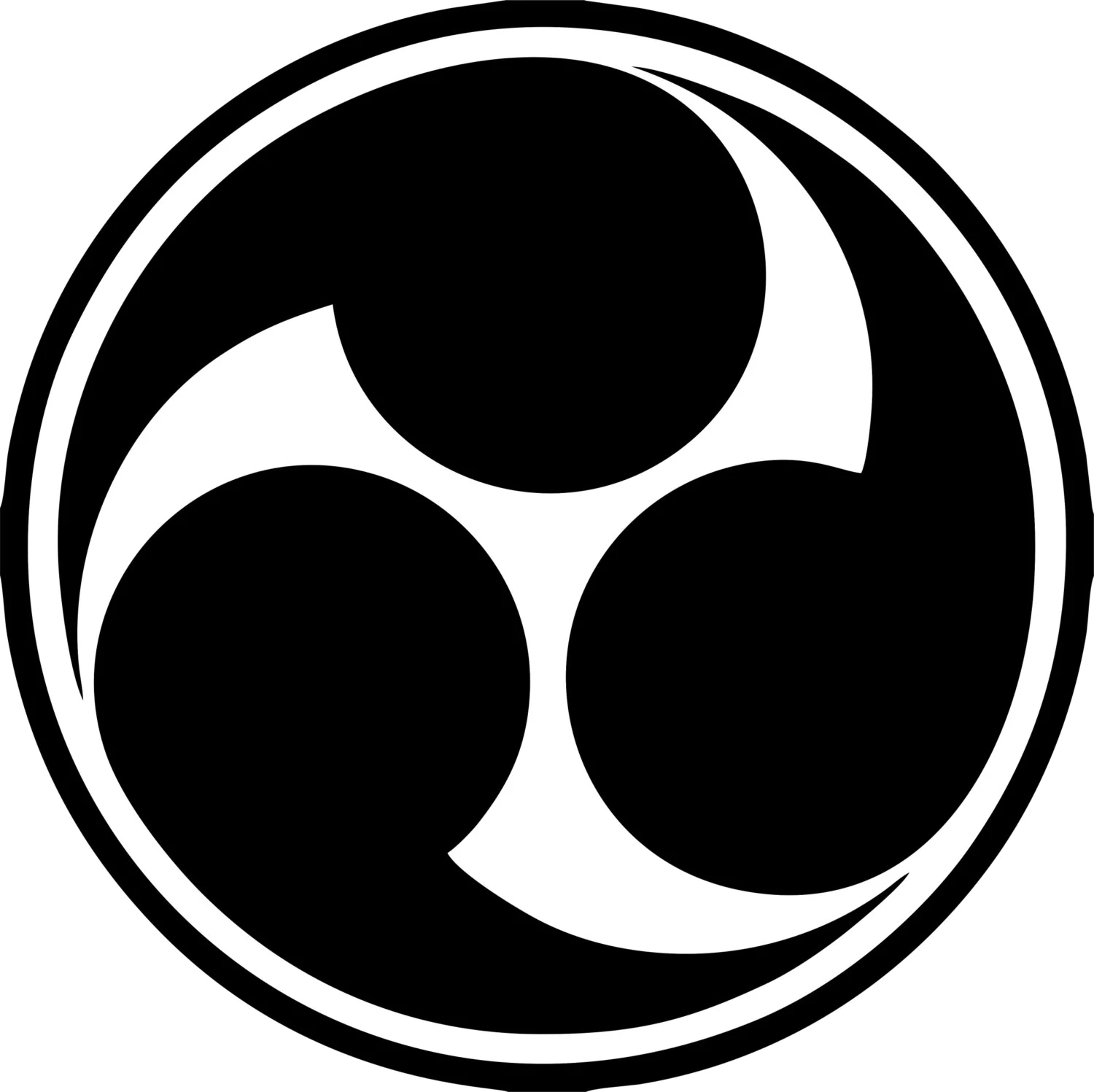 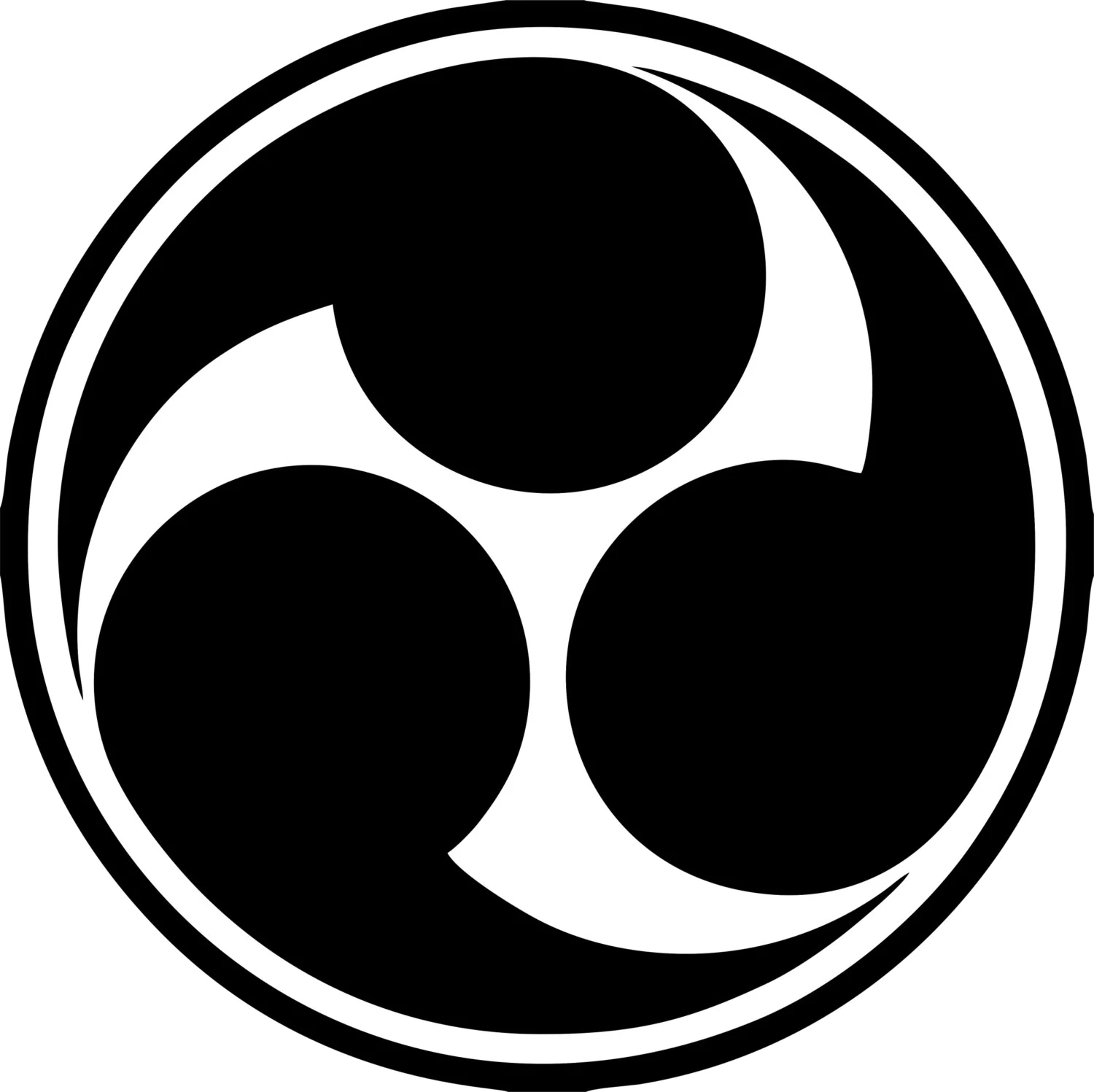 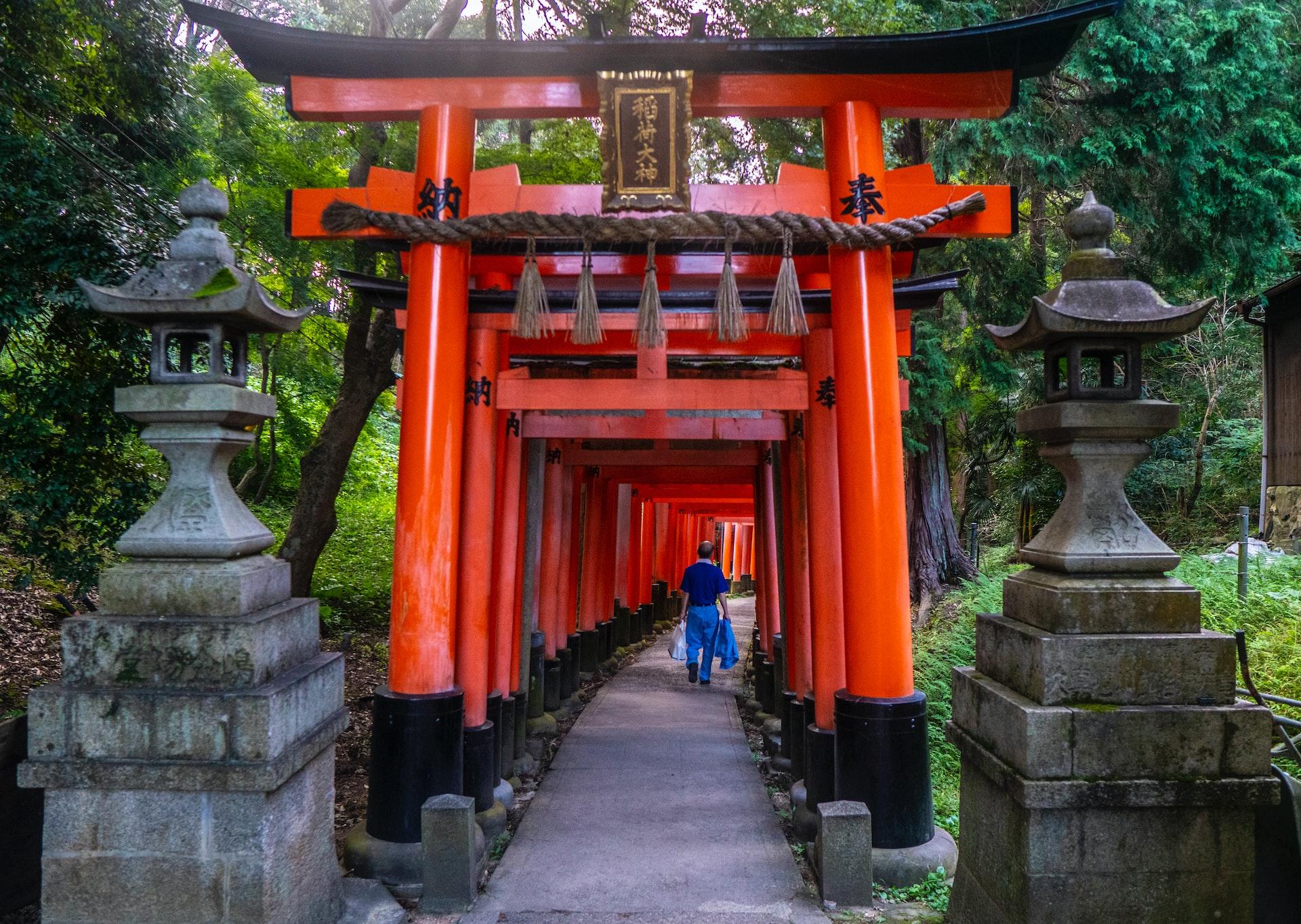 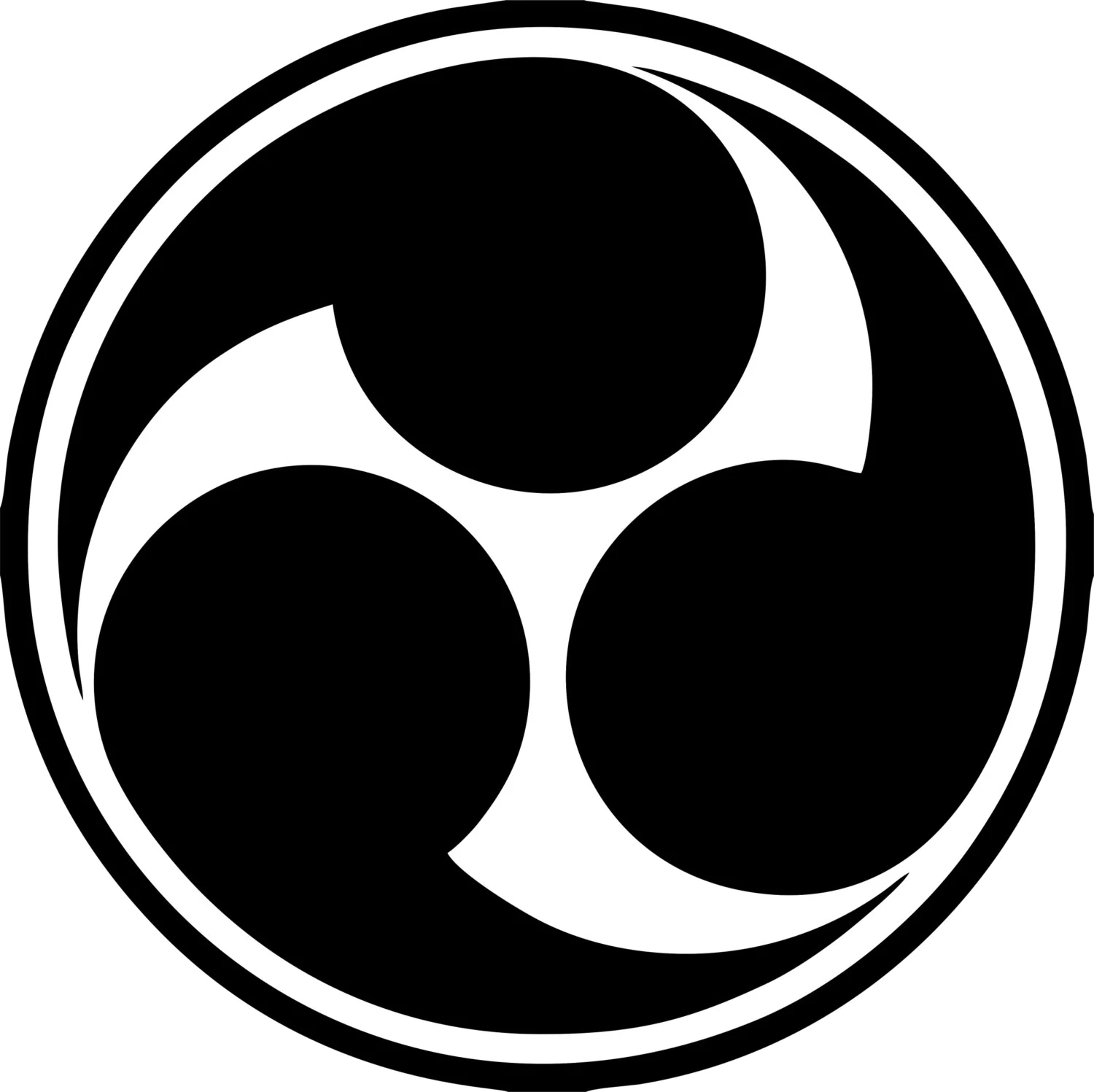 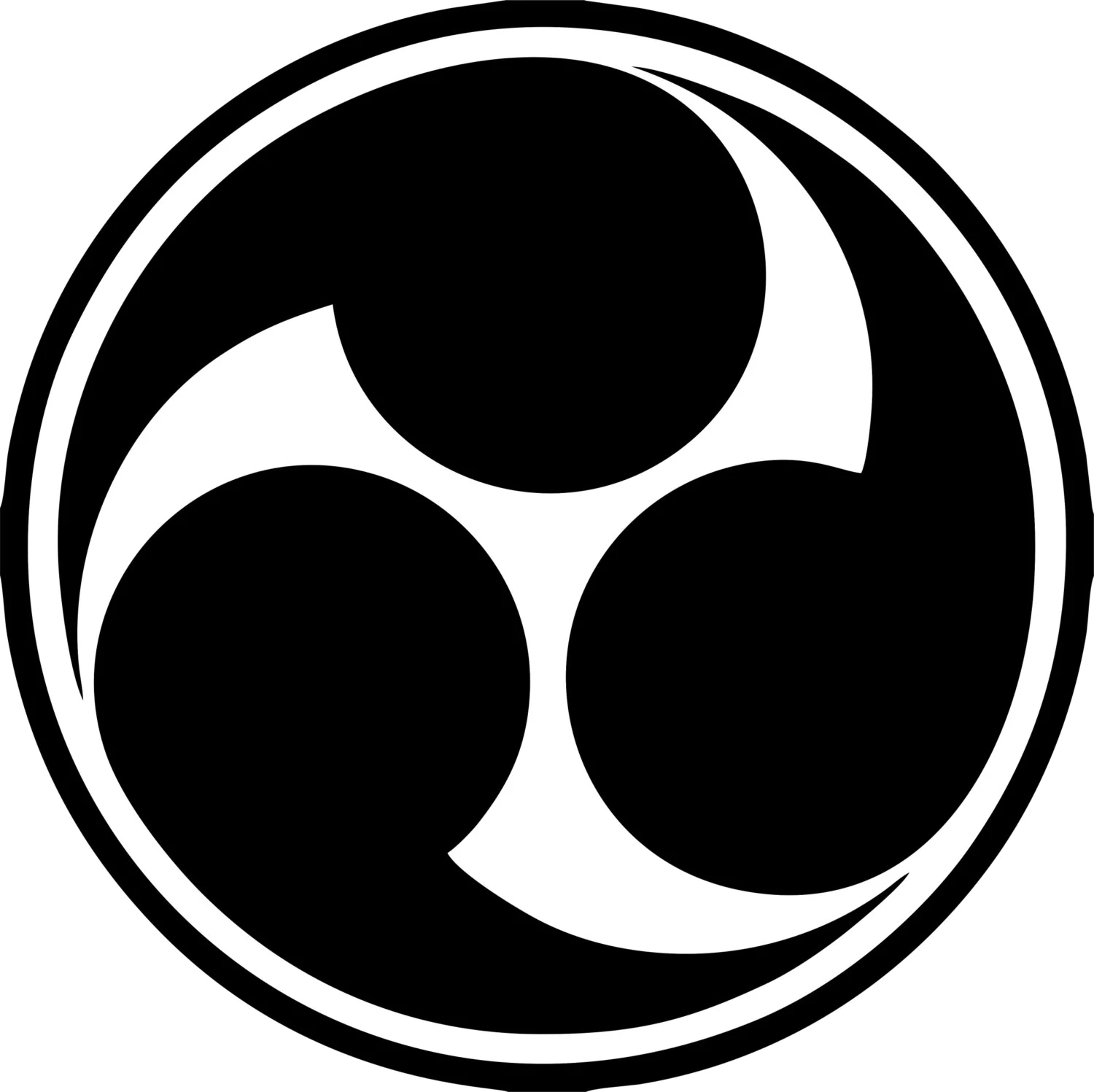 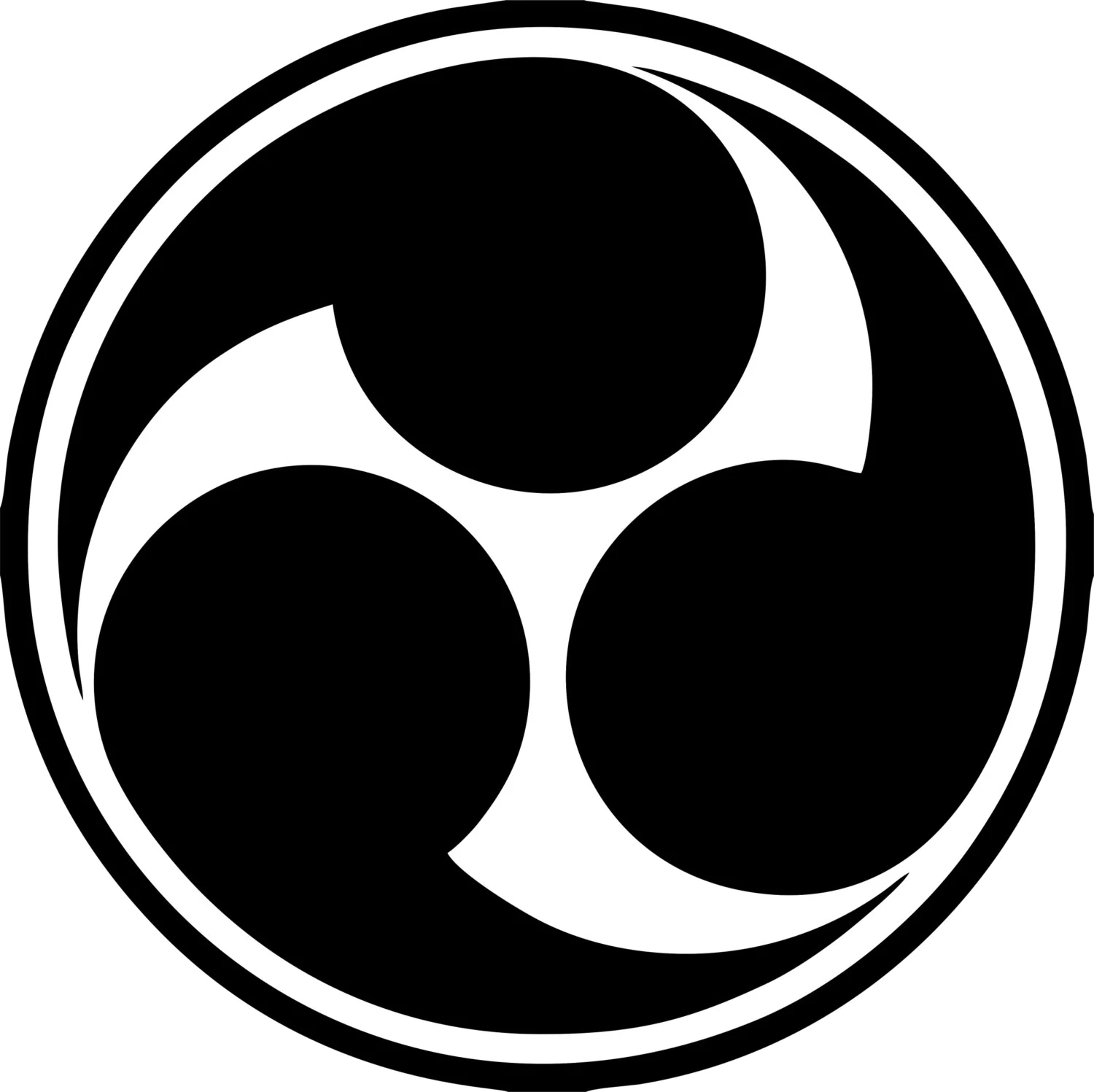 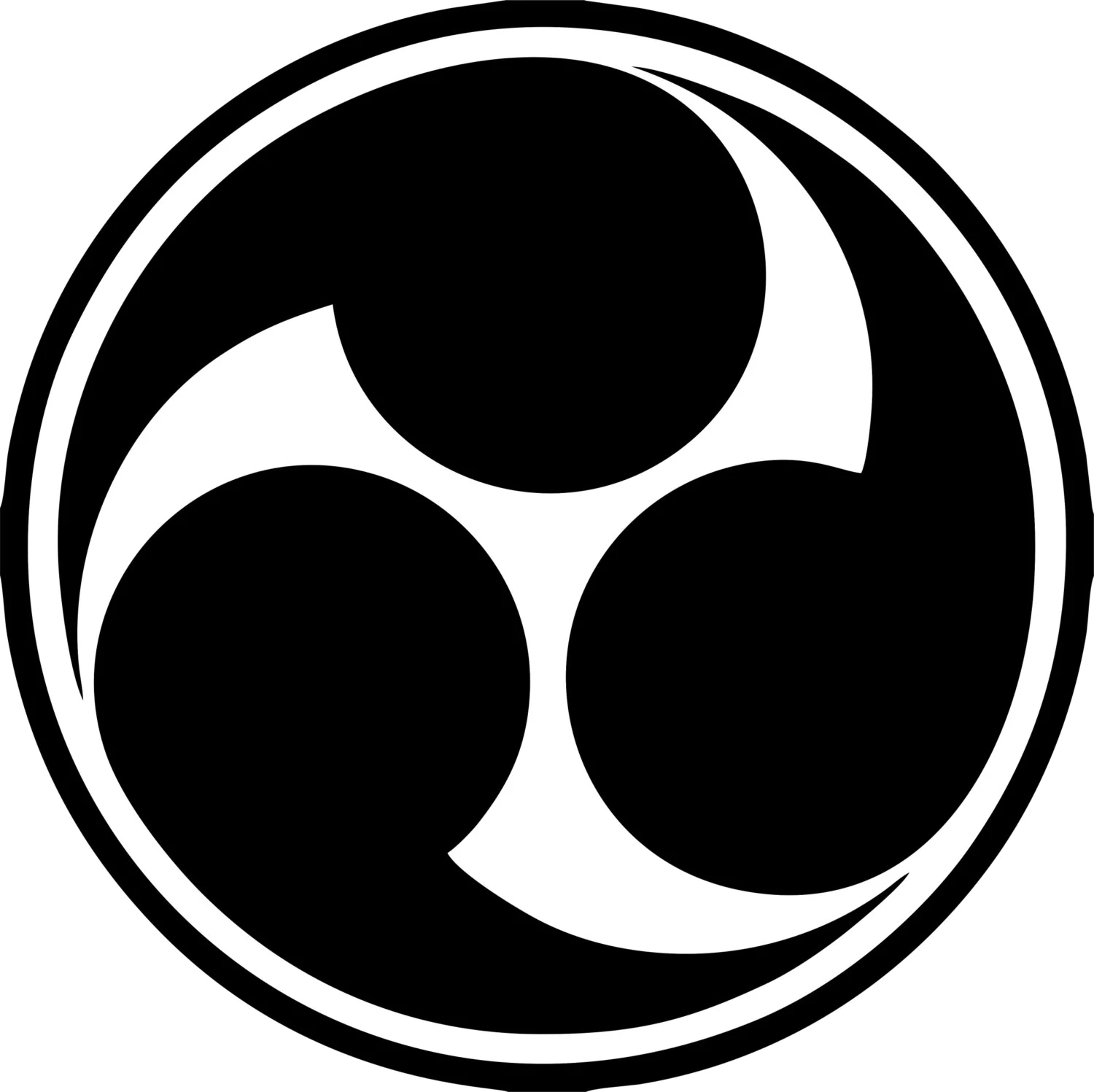 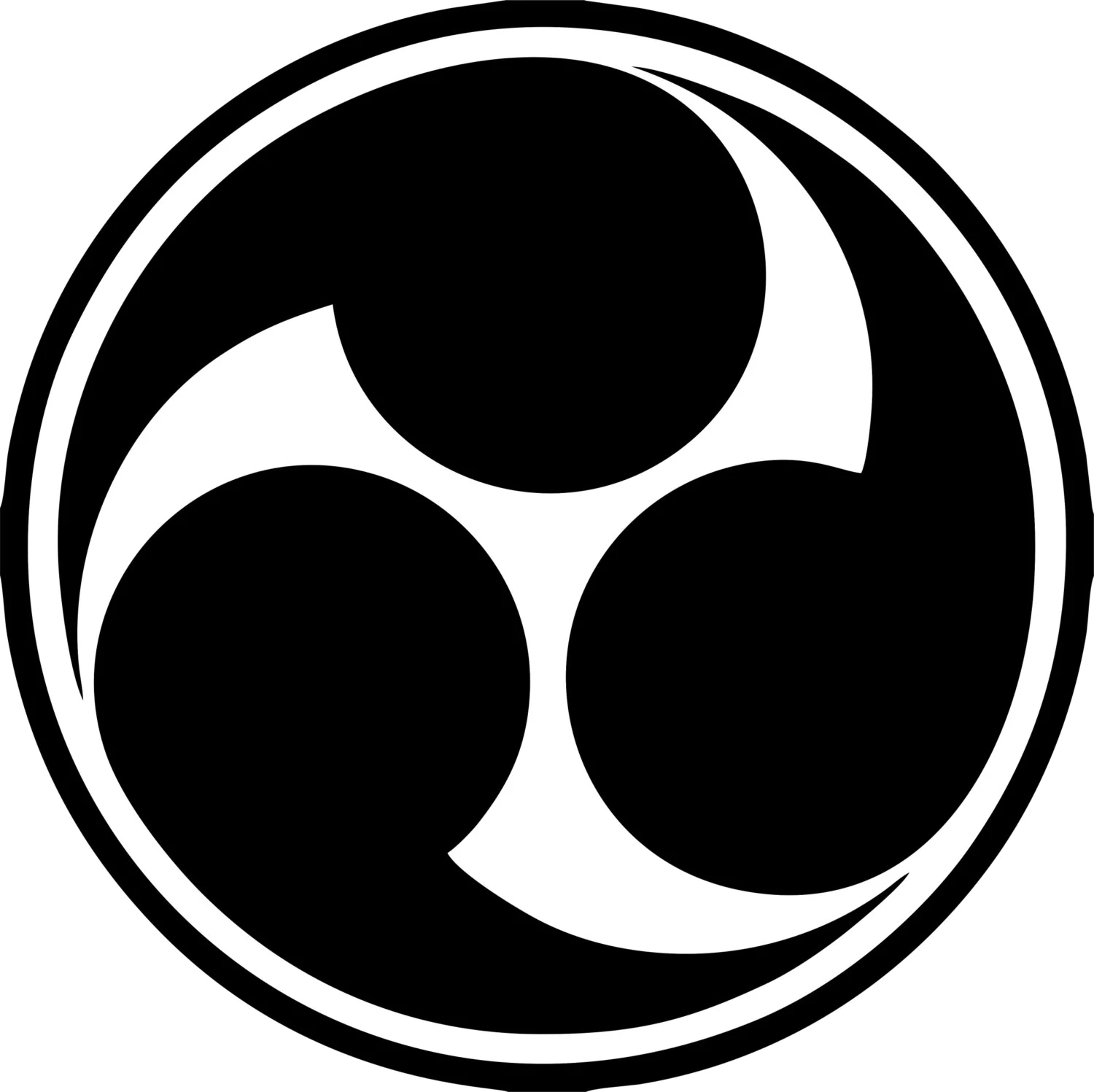 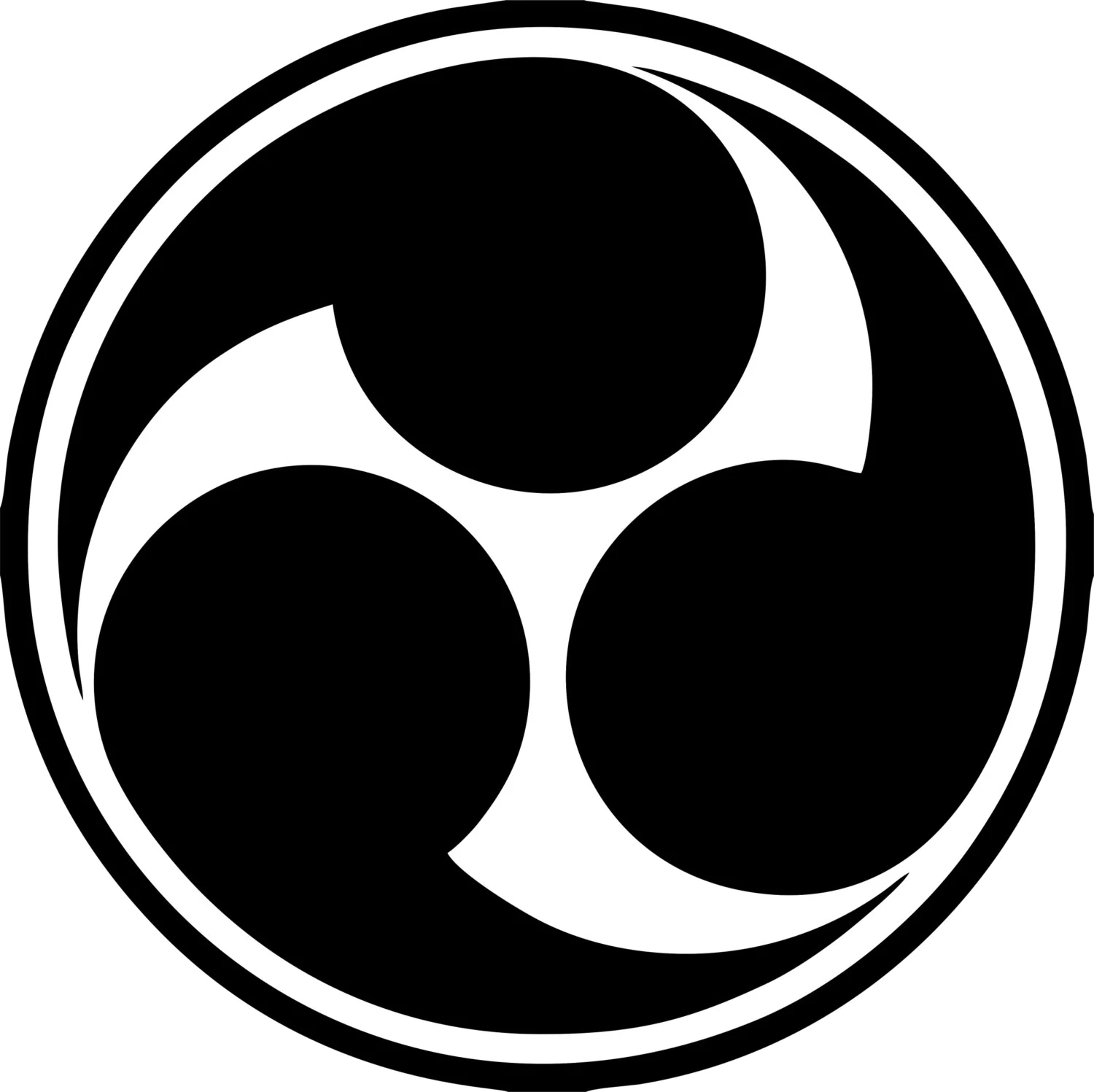 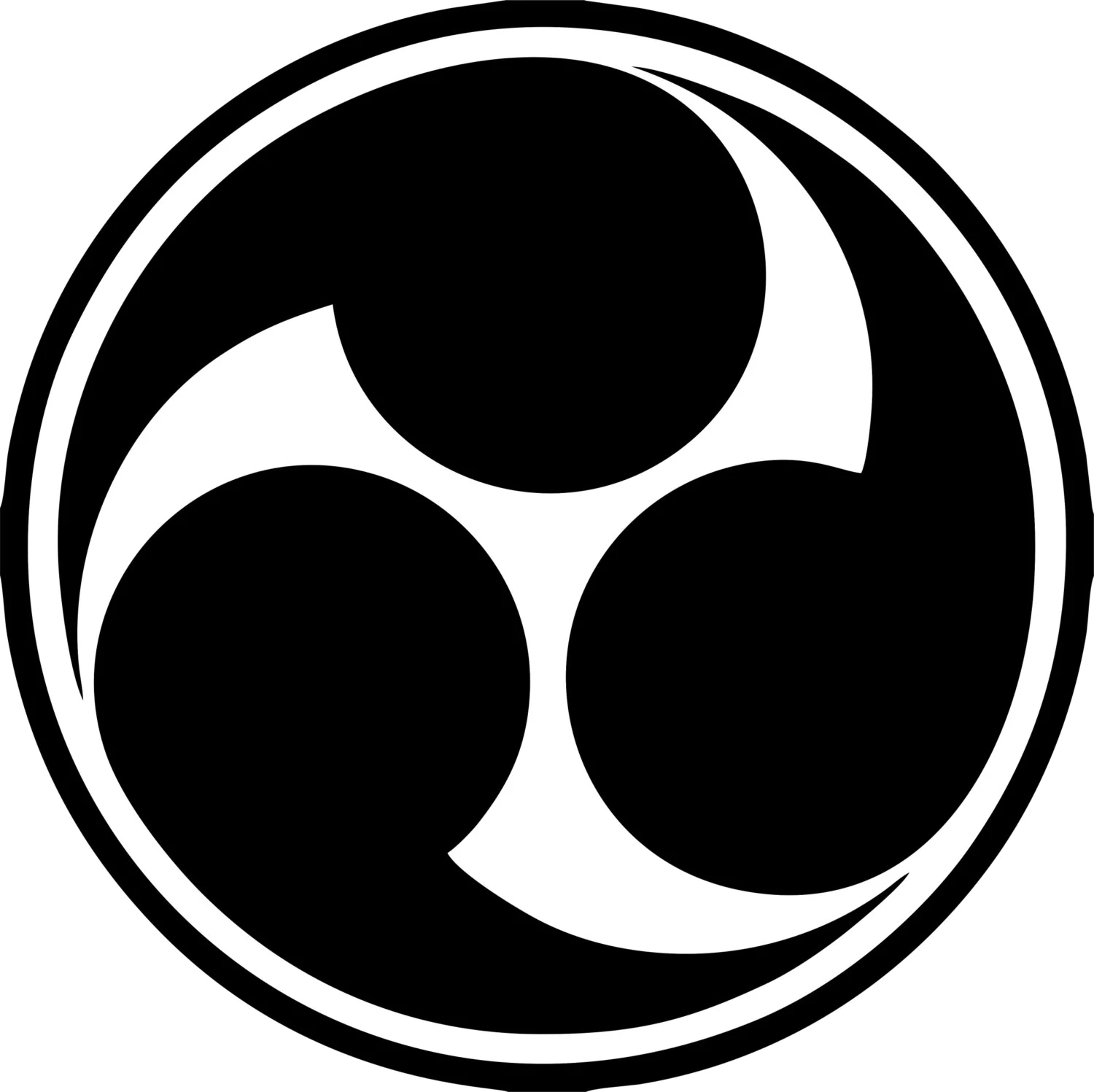 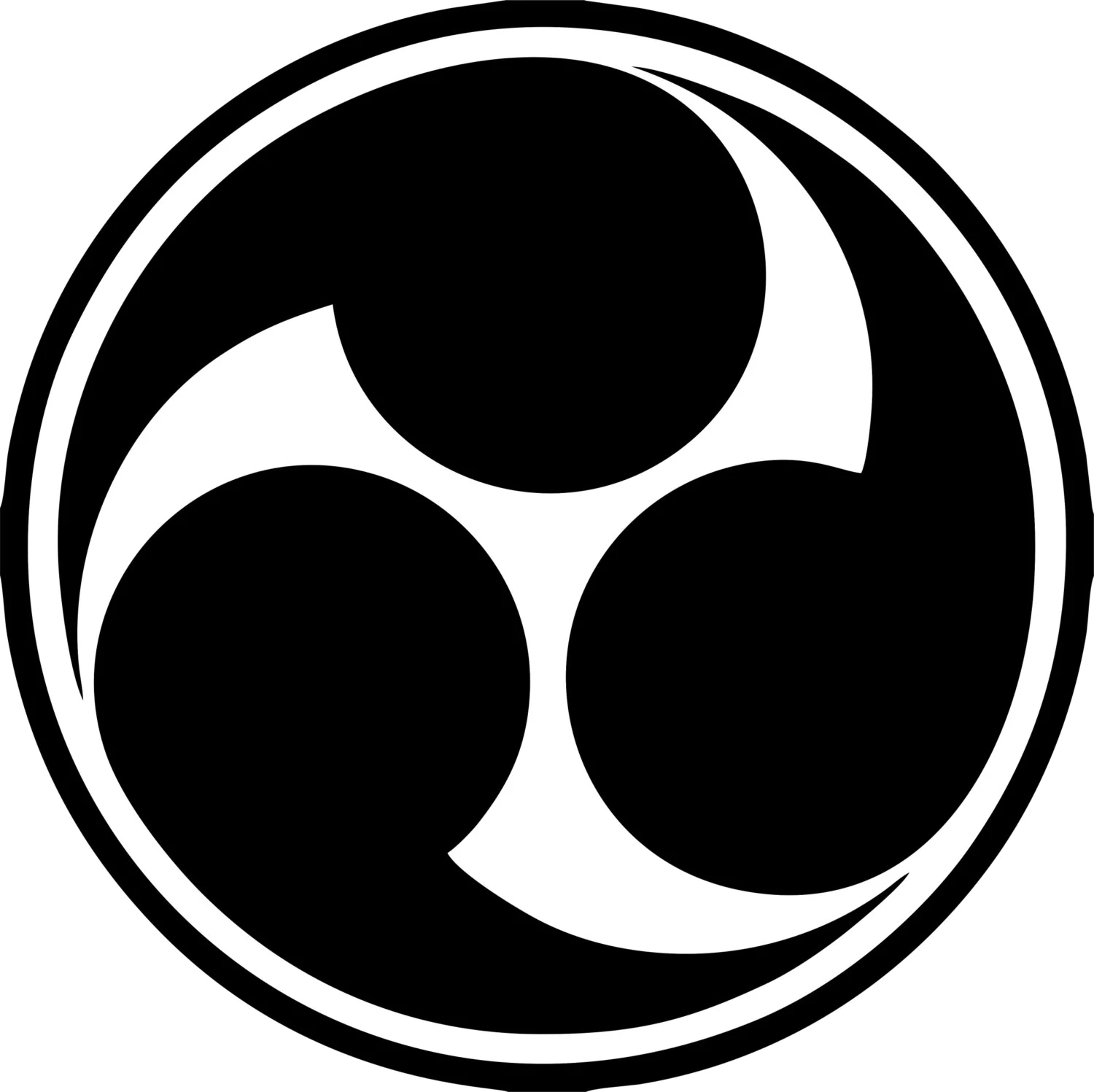 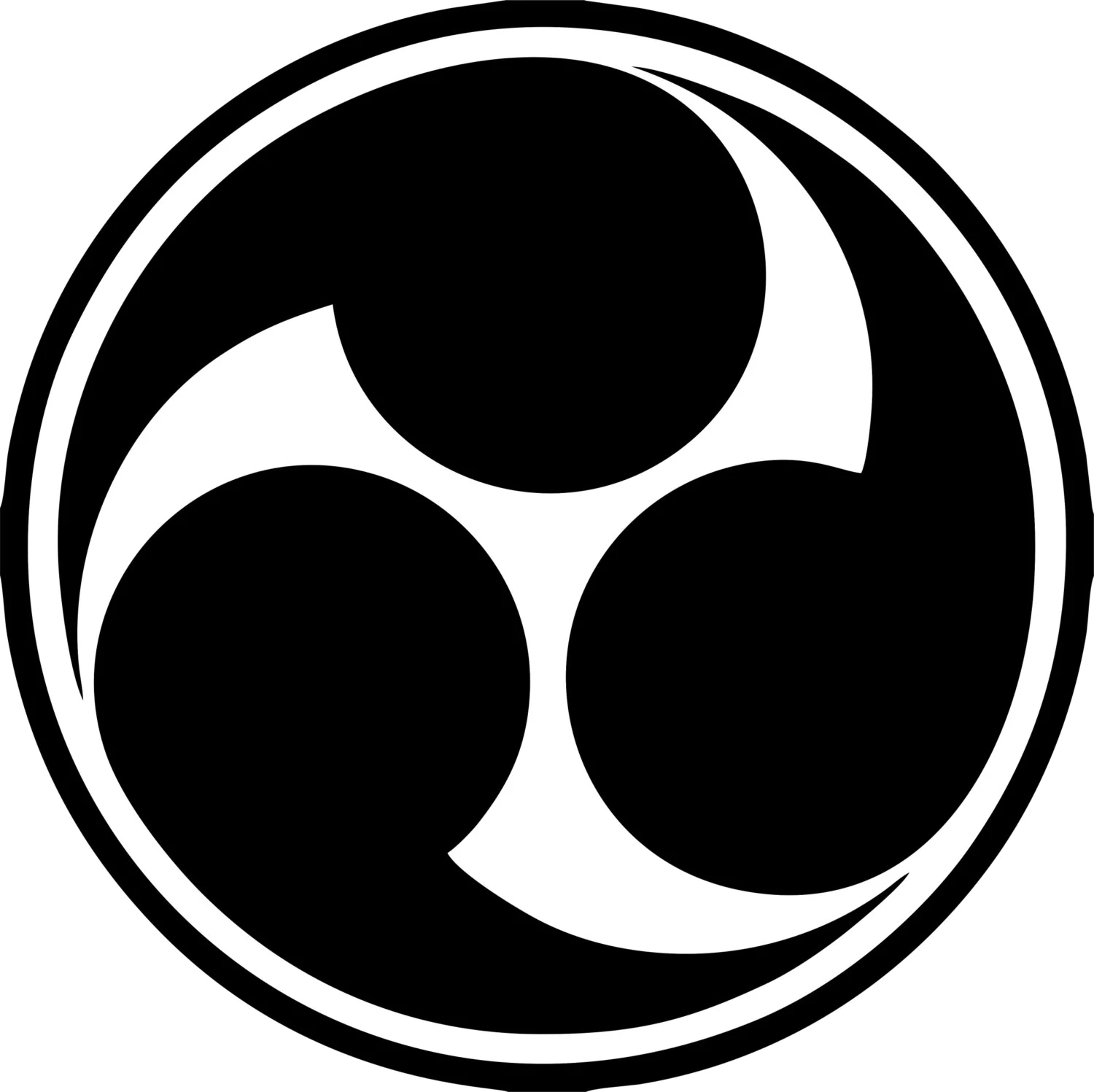 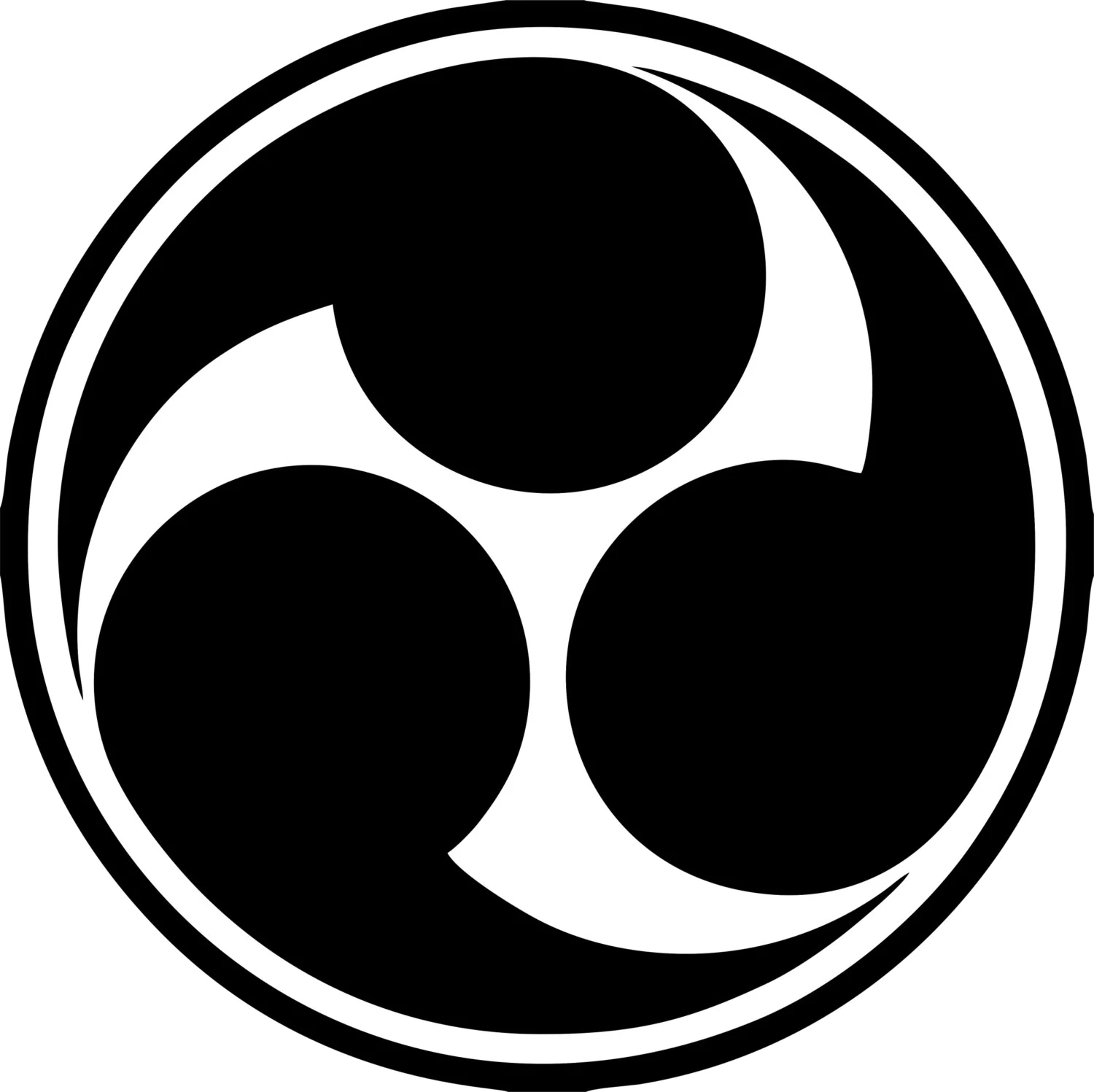 Fushimi Inari Temple
[Speaker Notes: Photo by Shai Pal on Unsplash | Torii Gates of Fushimi Inari Temple, Kyoto, Japan]
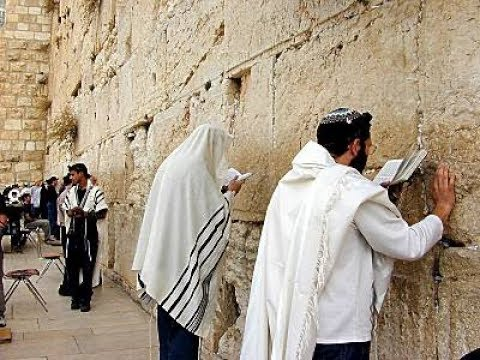 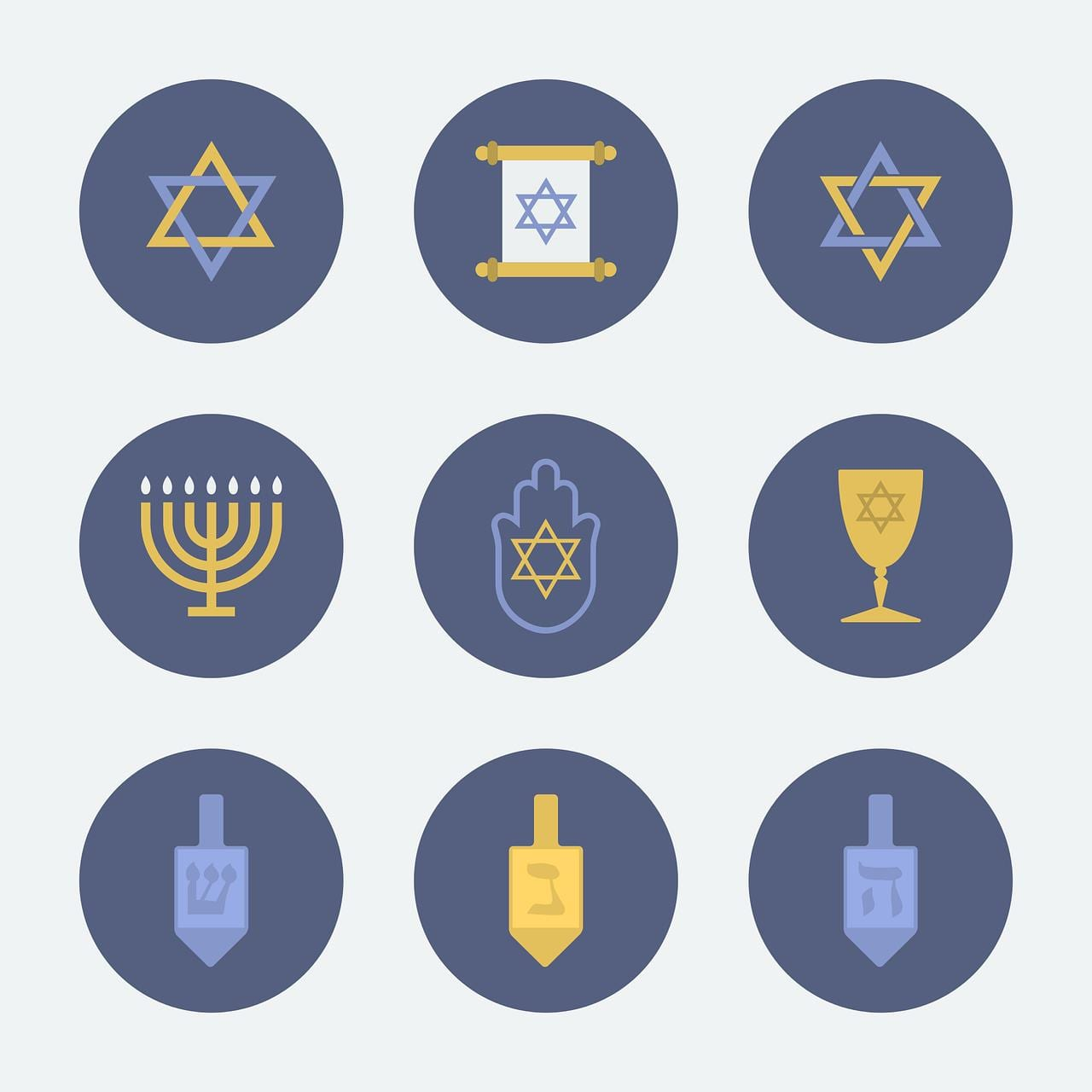 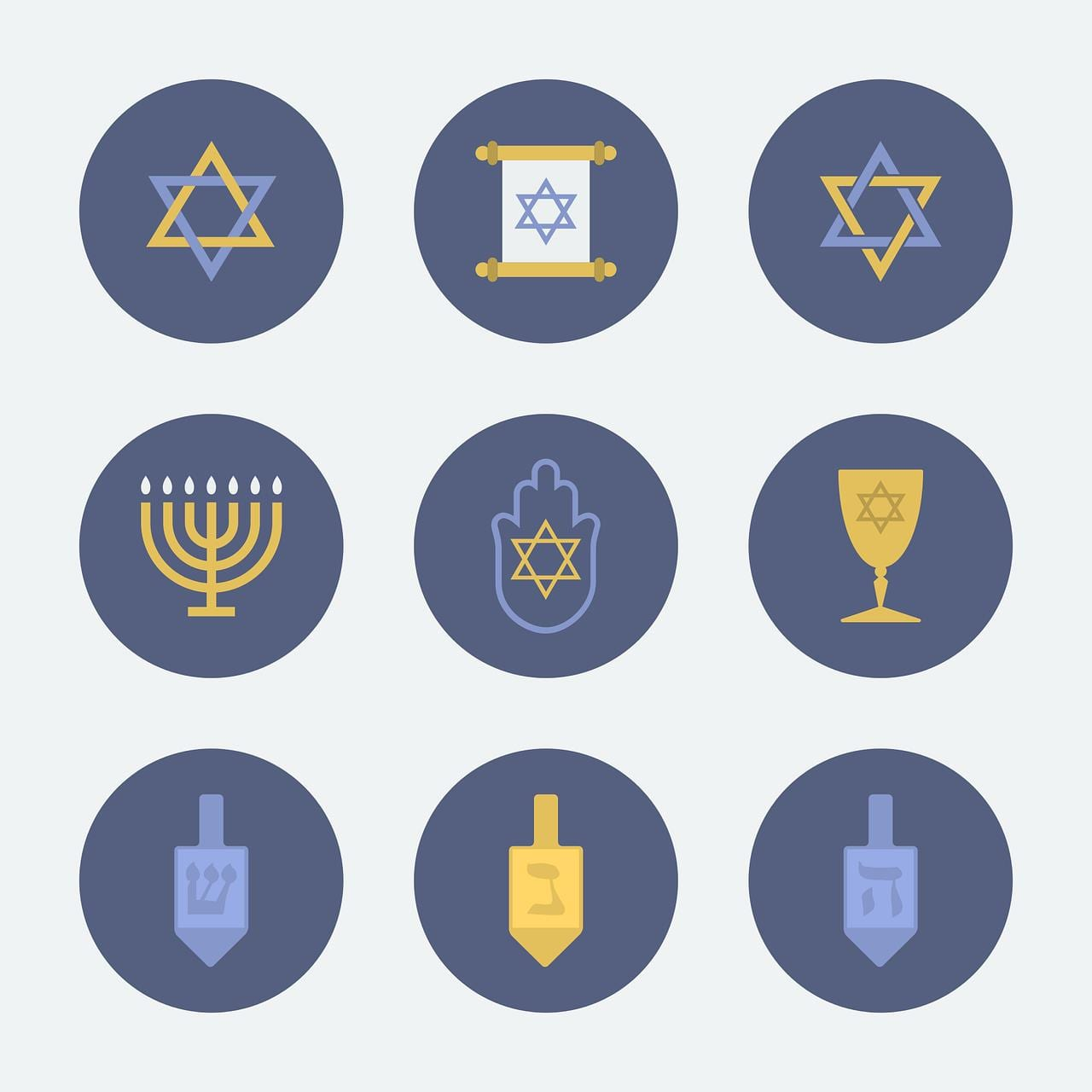 Western Wall
[Speaker Notes: Western Wall 
Photo: https://i.ytimg.com/vi/JdD96houek4/hqdefault.jpg]
What do all of these places have in common?
* Discuss with your shoulder partner
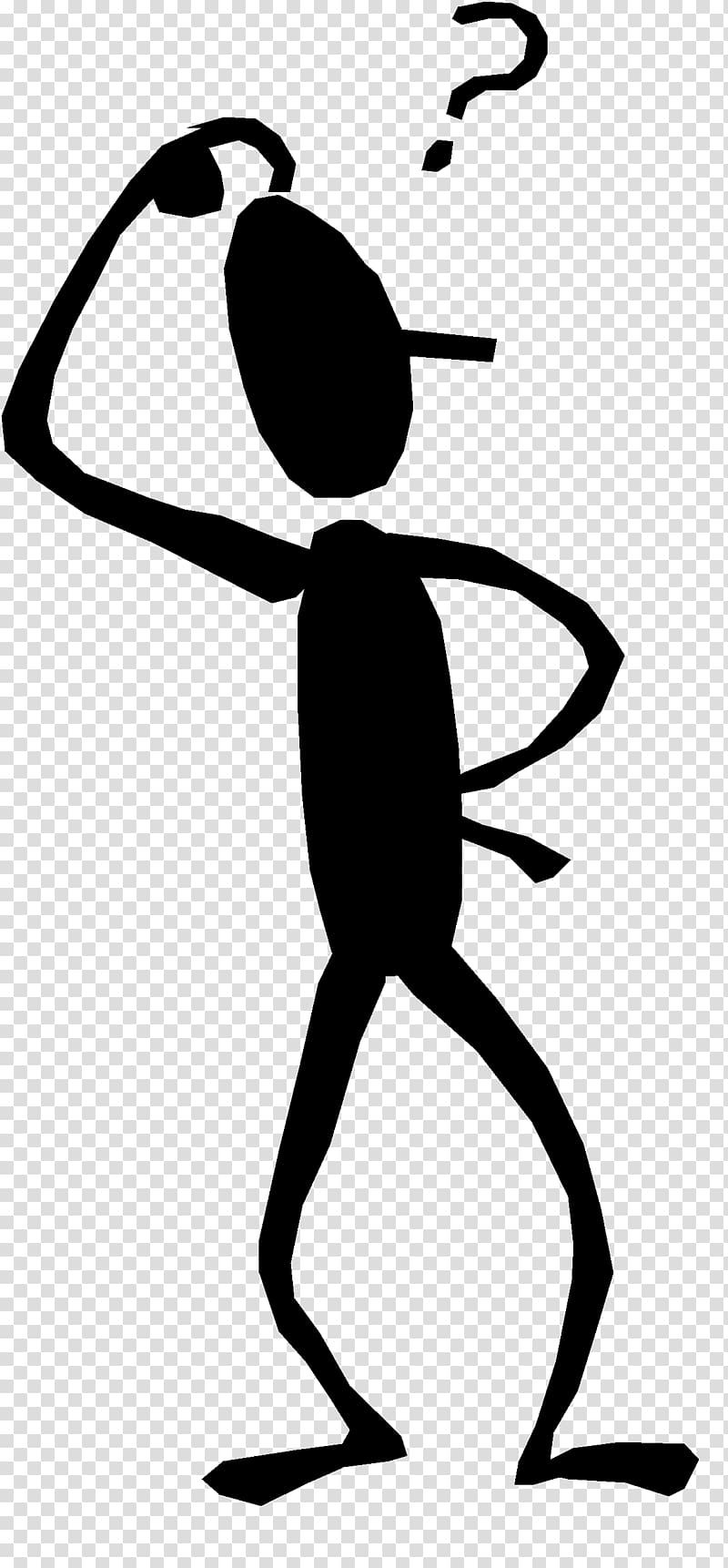 * Discuss with your group & come to a consensus
* Group Share Out